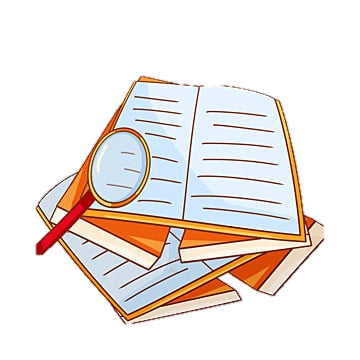 Ấn để đến trang sách
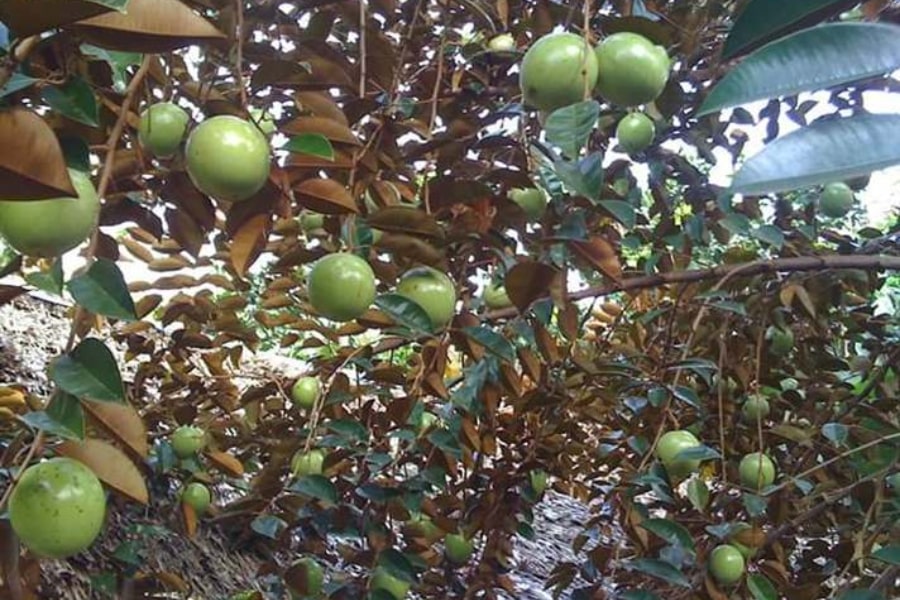 TIẾNG VIỆT 2
Tập 1
Tuần 15
Bài đọc 2: Sự tích cây vú sữa
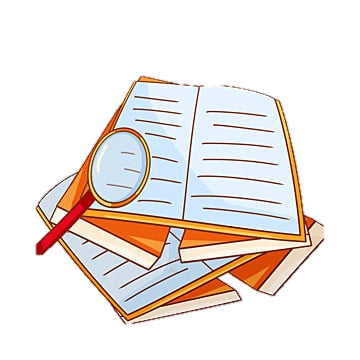 Ấn để đến trang sách
Bài đọc 2: Sự tích cây vú sữa
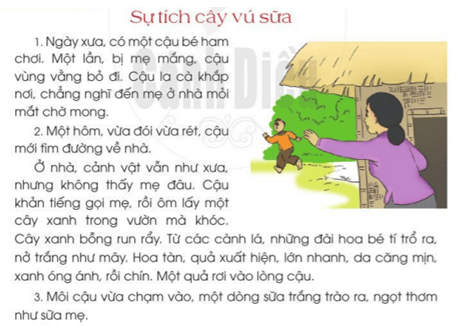 ĐỌC NỐI TIẾP CÂU
ĐỌC NỐI TIẾP ĐOẠN
Đoạn 1: Từ đầu đến chờ mong.
Đoạn 2: Một hôm đến lòng cậu.
Đoạn 3: Phần còn lại
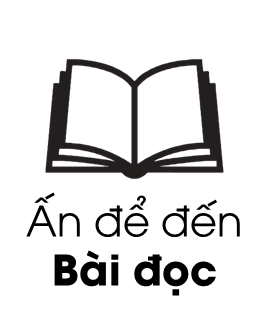 Đọc thành tiếng
Tìm hiểu bài:
Vùng vằng: tỏ ra giận dỗi, cáu kỉnh
Trổ ra: nhô ra, mọc ra
Xoà cành: xoè rộng cánh để bao bọc
La cà: Đi hết chỗ này đến chỗ khác và không có mục đích rõ ràng
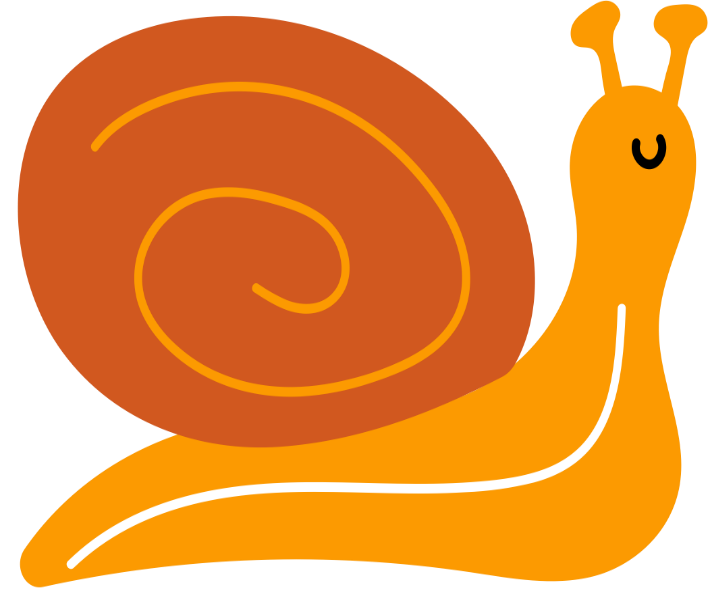 Đọc thành tiếng
Cách ngắt giọng đúng câu
Một hôm,   vừa đói vừa rét,   câụ mới tìm đường về nhà.
Lá một mặt xanh bóng,    mặt kia đỏ hoe như mắt mẹ khóc chờ con
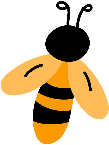 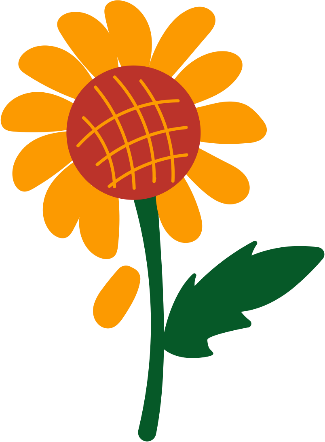 ĐỌC NHÓM ĐÔI
ĐỌC ĐỒNG THANH
HỌC SINH ĐỌC CẢ BÀI
Ô CỬA BÍ MẬT
1
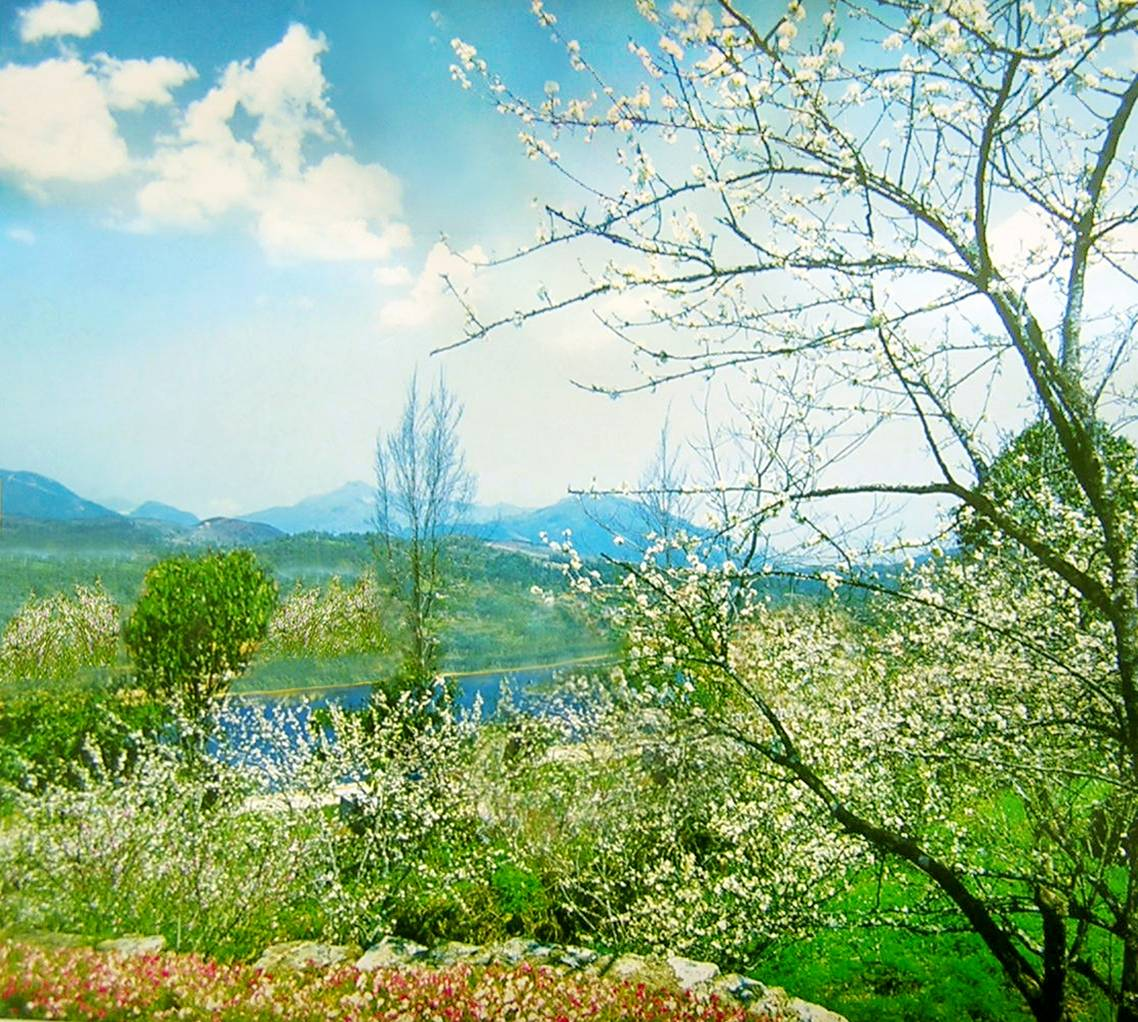 Đọc đoạn văn có cụm từ: 
vùng vằng bỏ đi
Đọc câu văn có cụm từ: vừa 
đói vừa rét
2
4
3
Đọc đoạn văn có cụm từ:
ngọt thơm như sữa mẹ
Đọc  câu văn có cụm từ:
 nở trắng như mây
Câu 1
Mở
Câu 2
mở
Câu 3
mở
Câu 4
mở
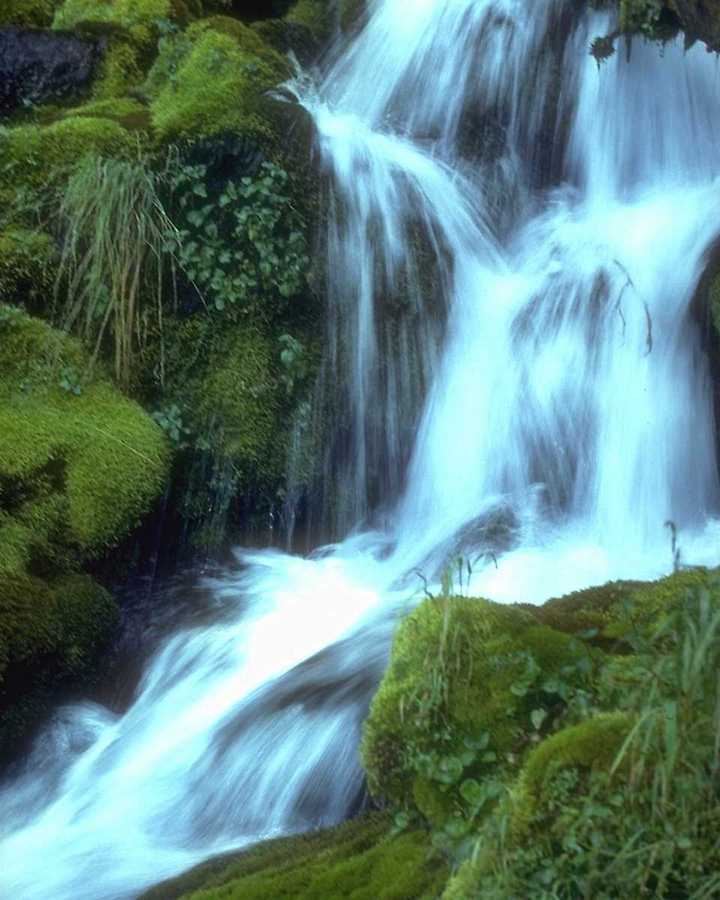 Xin chân thành cám ơn các quý thầy cô giáo !
Chúc các em chăm ngoan , học giỏi .